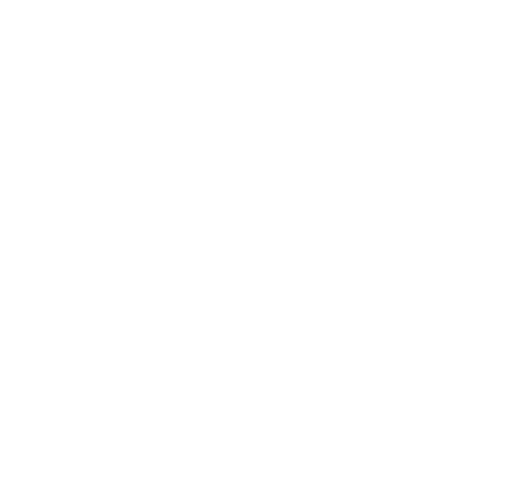 Stille vor dir mein Vater
 
       Liederbuch: „Feiern & Loben“

       Lied Nr. 96, Strophen 1 bis 4
Feiern & Loben, Lied 96, Strophe 1
Stille vor dir, mein Vater. 
   Neue Stille vor dir suche ich, Herr. 
Stille vor dir, ich höre. 
   Rühre mich an durch dein Wort.
Feiern & Loben, Lied 96, Refrain
Rede du, mein Vater, heute zu mir. 
   Worte der Wahrheit kommen von dir. 
Rede du, mein Vater, heute zu mir. 
   Du willst mich beschenken. Herr, hab Dank dafür.
Feiern & Loben, Lied 96, Strophe 2
Stille vor dir ist Gnade. 
   Aus der Stille vor dir schöpfe ich Kraft. 
Stille vor dir, ich höre. 
   Rühre mich an durch dein Wort.
Feiern & Loben, Lied 96, Refrain
Rede du, mein Vater, heute zu mir. 
   Worte der Wahrheit kommen von dir. 
Rede du, mein Vater, heute zu mir. 
   Du willst mich beschenken. Herr, hab Dank dafür.
Feiern & Loben, Lied 96, Strophe 3
Stille vor dir, will schweigen, 
   und ich öffne mein Herz nun für dein Wort. 
Stille vor dir, ich höre. 
   Rühre mich an durch dein Wort.
Feiern & Loben, Lied 96, Refrain
Rede du, mein Vater, heute zu mir. 
   Worte der Wahrheit kommen von dir. 
Rede du, mein Vater, heute zu mir. 
   Du willst mich beschenken. Herr, hab Dank dafür.
Feiern & Loben, Lied 96, Strophe 4
Stille vor dir ist Frieden. 
   Und ich staune, o Herr, reden wirst du. 
Stille vor dir, ich höre. 
   Rühre mich an durch dein Wort.
Feiern & Loben, Lied 96, Refrain
Rede du, mein Vater, heute zu mir. 
   Worte der Wahrheit kommen von dir. 
Rede du, mein Vater, heute zu mir. 
   Du willst mich beschenken. Herr, hab Dank dafür.
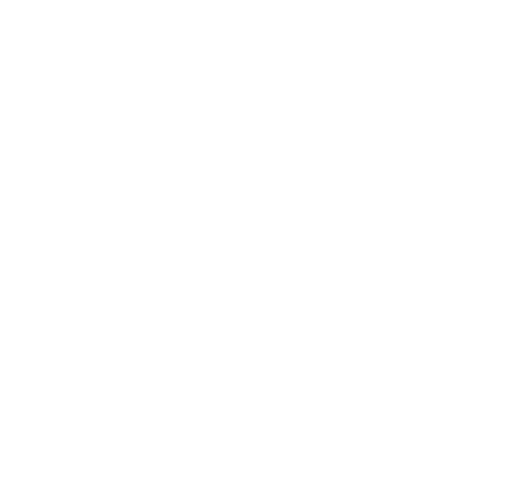